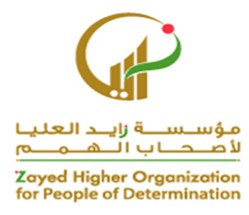 يستجيب  للأسئلة الموجه إليه
«الاستجابة الفعّالة»
إعداد: موزة سعيد مبارك عايد الكتبي
أنشودة ركّز
https://youtu.be/wstSg_cQlvE
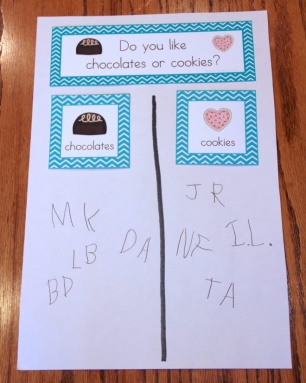 23 August 2020
2
23 August 2020
3
الاستجابة الفعّالة
نقاط مهمة:
الإصغـاء الجيـد يتمثـل فـي أن يعـرض عـلى الطفـل / الأطفـال بعـض الأسئلـة البسيطـة ، وإعطائهم وقـتًا مناسبًا للإجابـة (فرصة) ، وحال الإجابة الصحيحة يمنح التعزيز .
تابـع الـمهـمات والأسئـلـة وارفــع مـستـوى صـعـوبتهـا شيئًا فشيئـا حــتـى تـزيـد مـن قـدرة الـطـفــل على الإصـغـاء والتفكـير قـدر الإمـكـان .
 حال عـدم تمكـن الطفـل مـن الإجابـة الصحيحـة ولكنـه يدور حول الإجابة الصحيحة ، أعطه الإجابة مع إشعاره أنه يحاول أن يقول هكذا ….. واطلـب منـه إعادة الإجابة الصحيحة .
اطلب من معلم آخر أن يسأل الطفل المعني نفـس الـســؤال أعـلاه فـي نفــس اليـوم وعـززه حـال الاستجابــة الـصـحيـحــة .
23 August 2020
4
https://youtu.be/gmsv2GgvfGY
اسئلة ذكاء للاطفال
5
https://youtu.be/plCK3jp9Ty8
أنشودة فيها أسئلة عن الفواكه
6
أسئلة عامة مقتصة من اختبار مقابلة المستجدين من إعدادي الخاص
ممكن استخدام الاسئلة و طرحها على الطالب و تقييمه
7
أسئلة مفتوحة
ممكن استخدام الاسئلة و طرحها على الطالب بطريقة مبسطة و محببة.
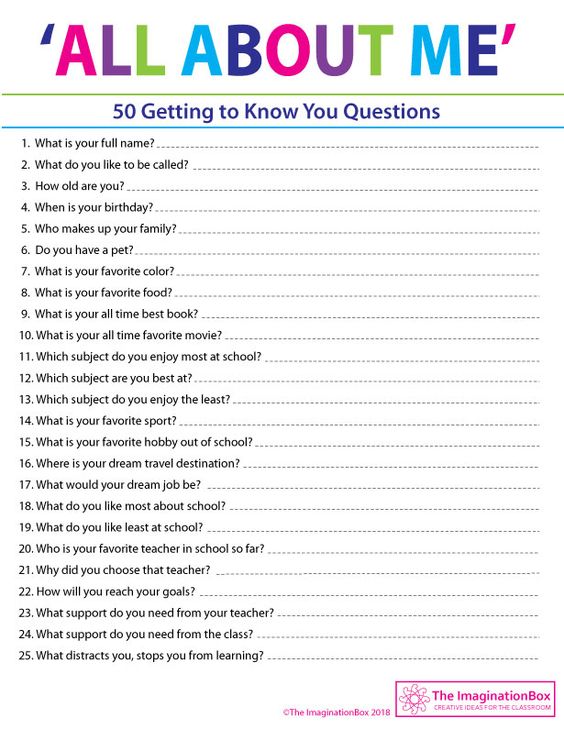 8
دليل طرح الأسئلة
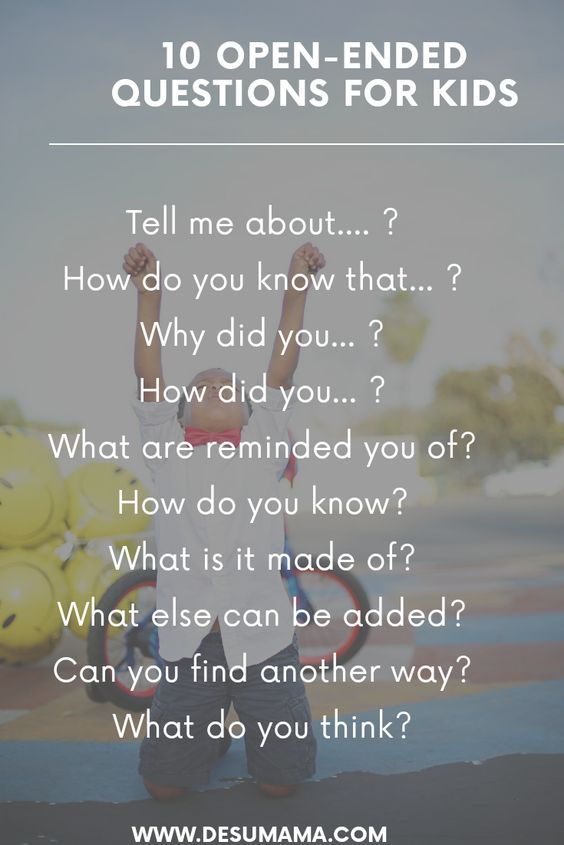 9